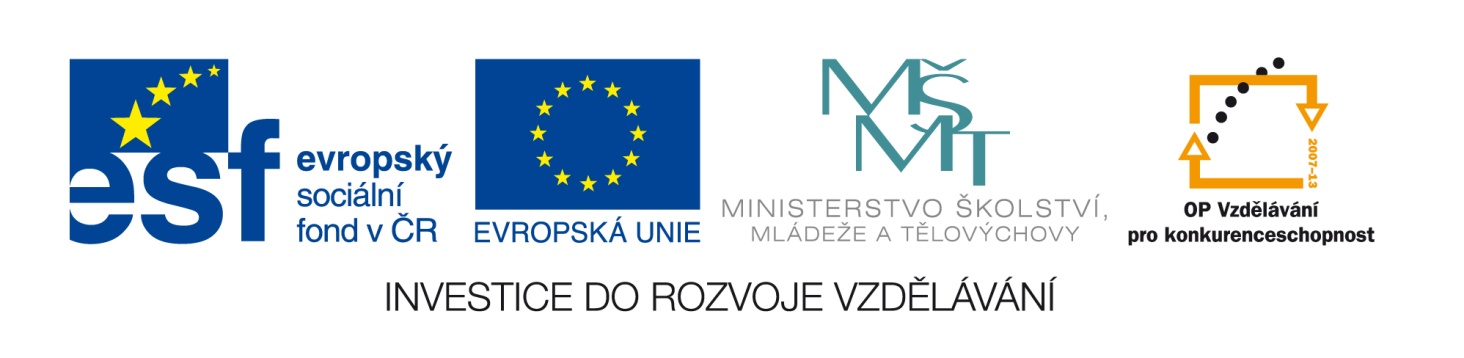 Tento vzdělávací materiál vznikl v rámci projektu EU – peníze školám
Název projektu : Objevujeme svět kolem násReg. číslo projektu: CZ.1.07/1.4.00/21.2040
Publikování na internetu pomocí stránek
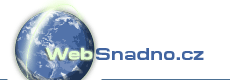 vkládání doplňků 1
Vložení počítadla návštěvnosti.
Úvodní stránka vkládání doplňků
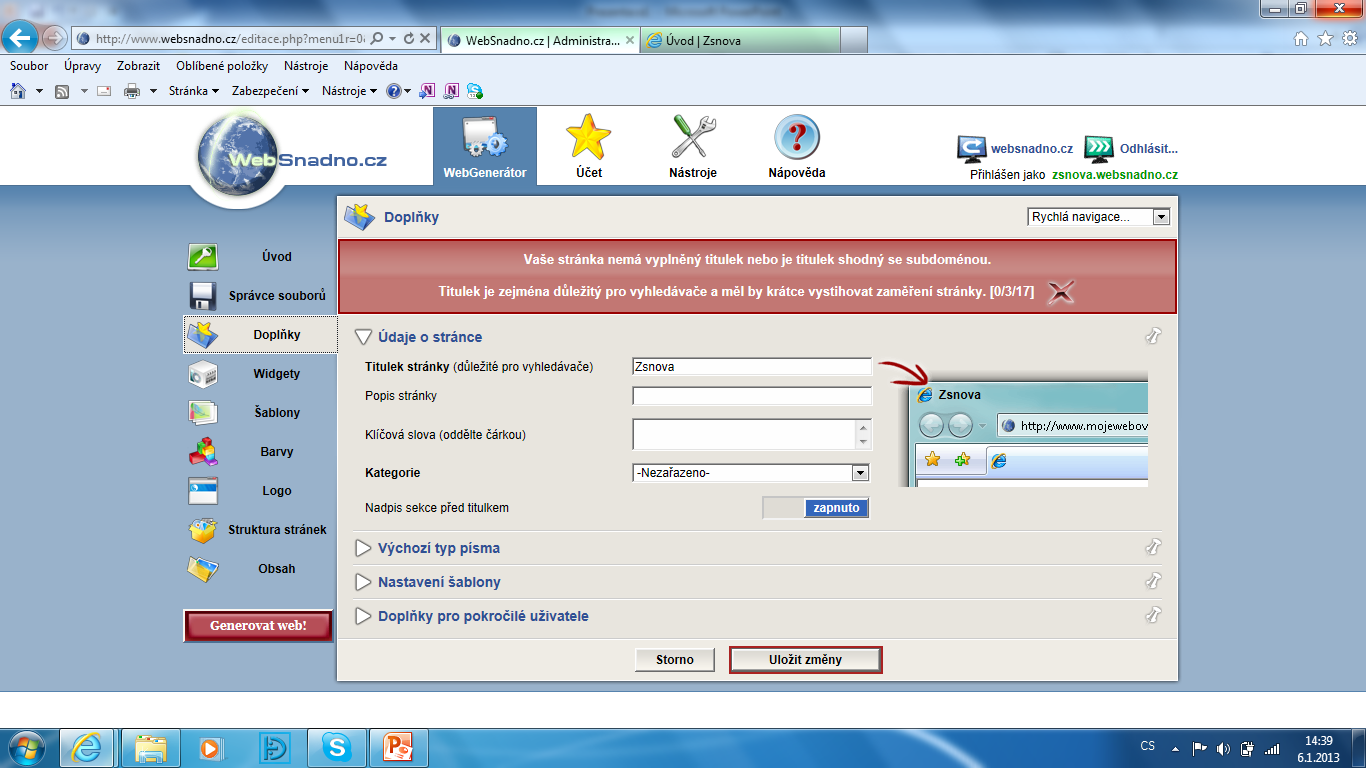 Vložení údajů o stránce
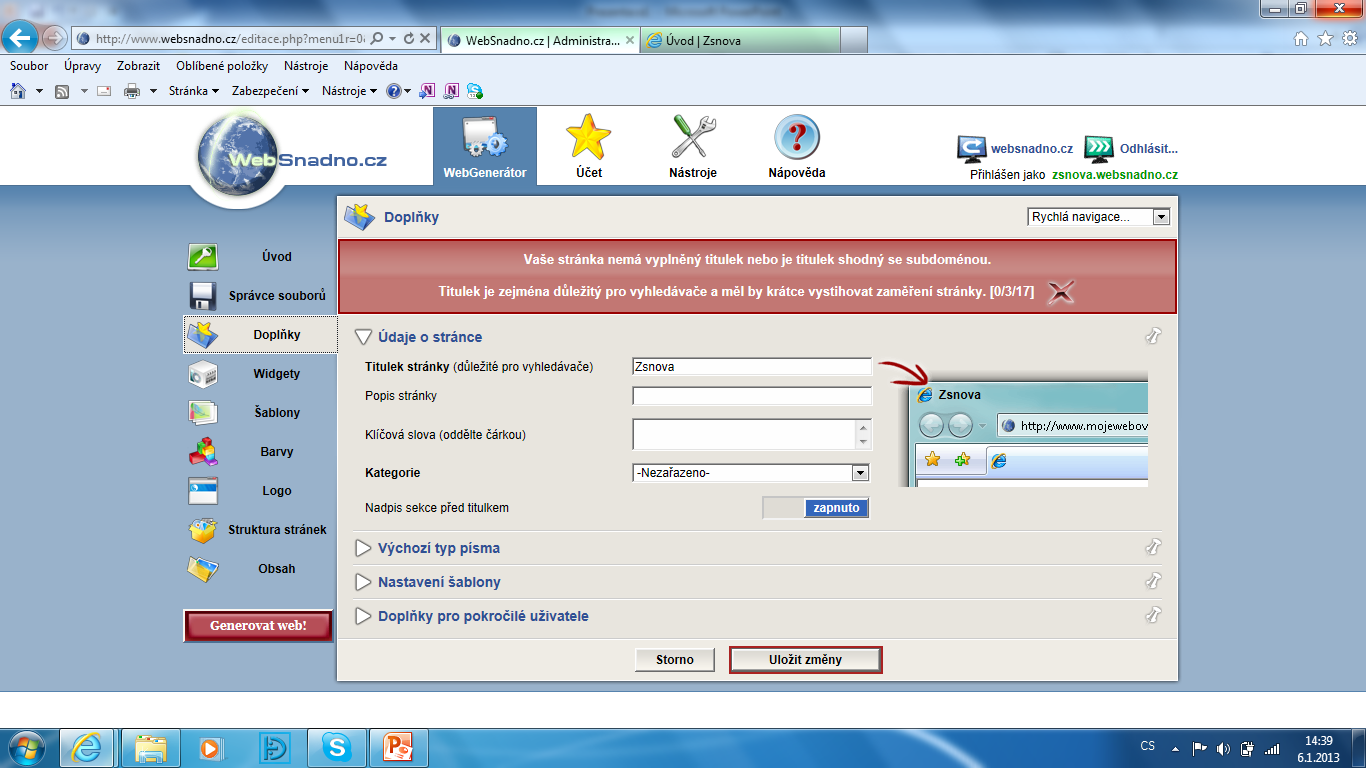 Nastavení typu písma
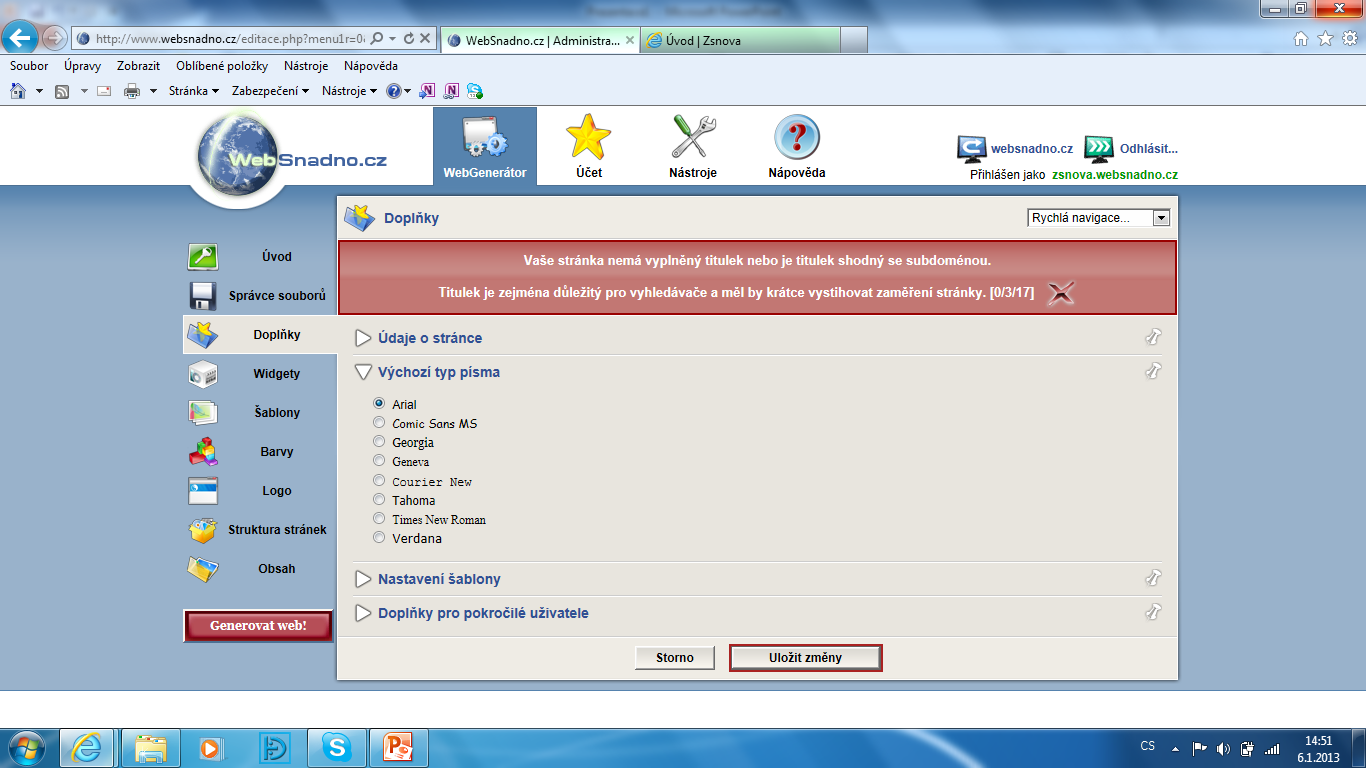 Nastavení šablony – vložení počítače návštěvnosti
Vloží  počítač návštěvnosti  - návštěvy DNES/CELKEM
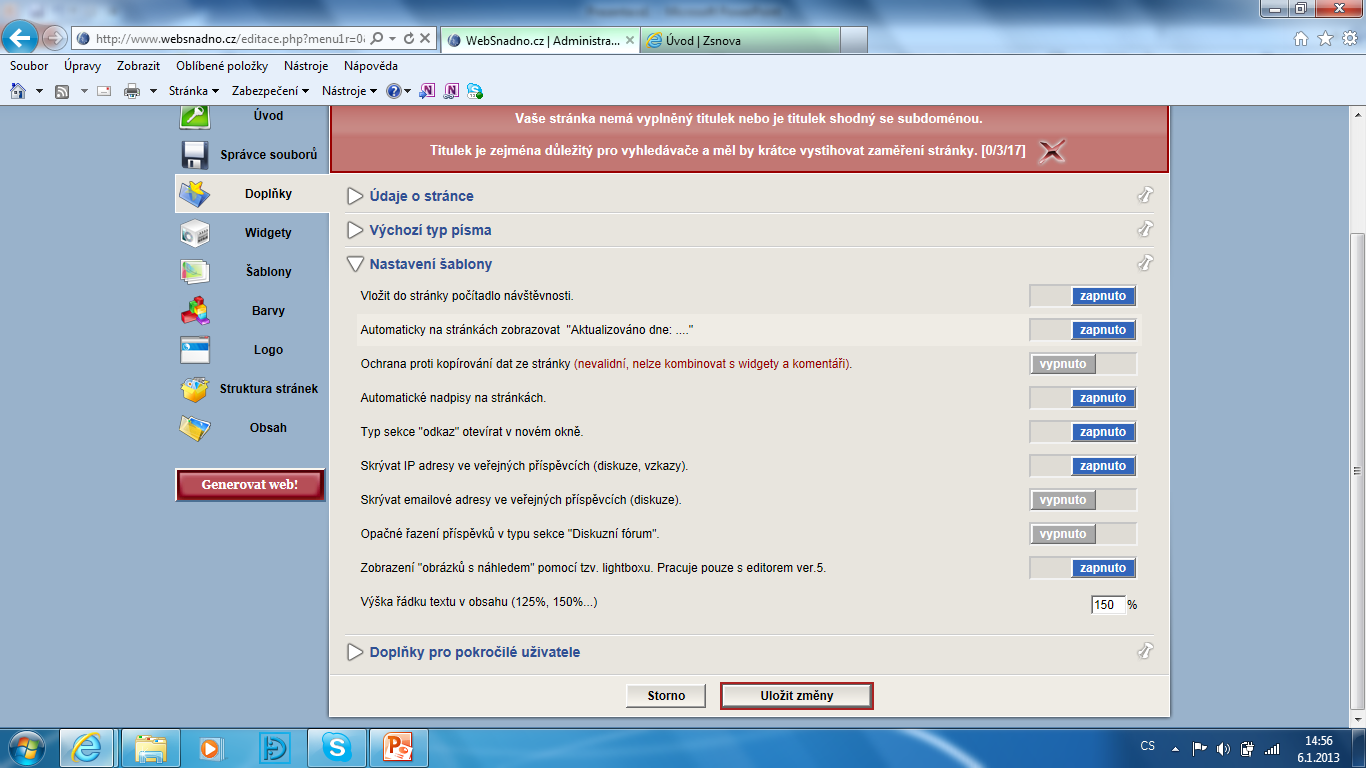 Výsledek vložení  návštěvnosti
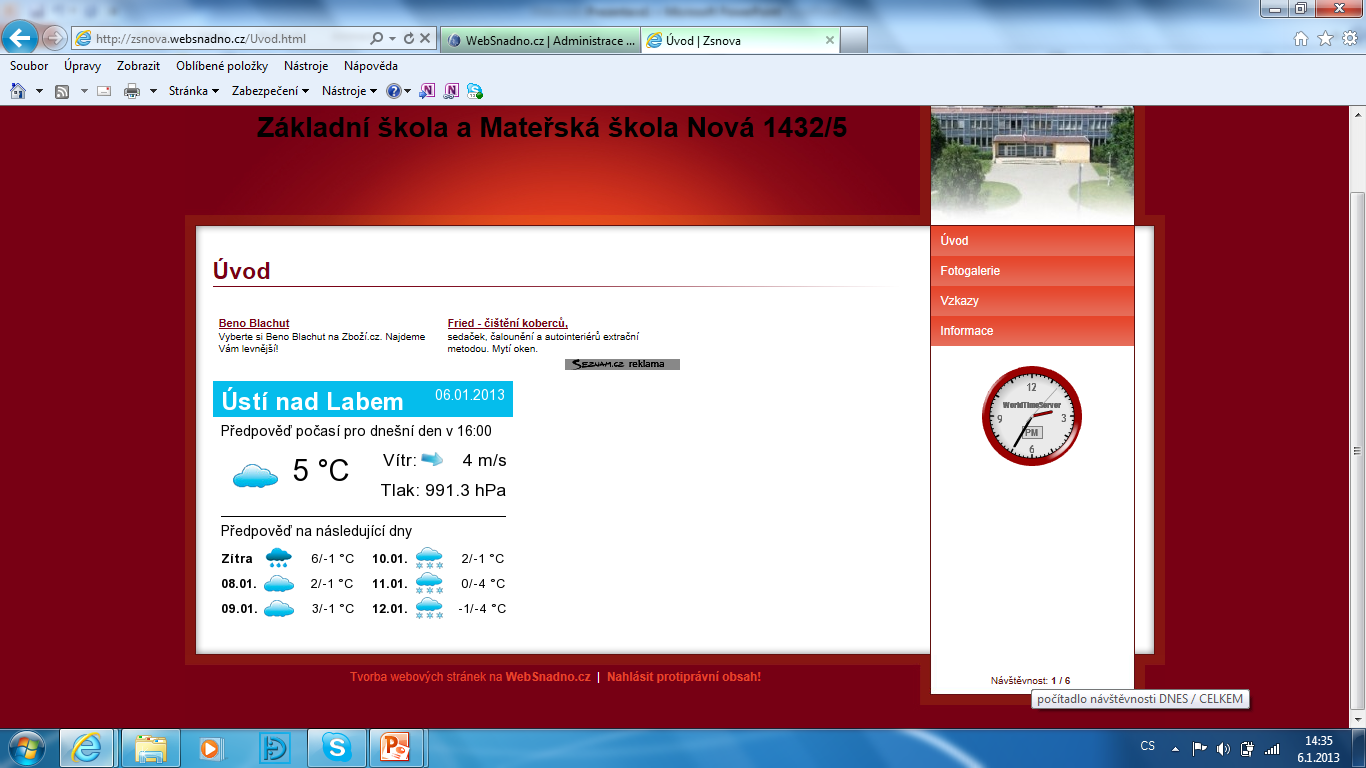 Nastavení šablony – vložení „Aktualizováno dne“
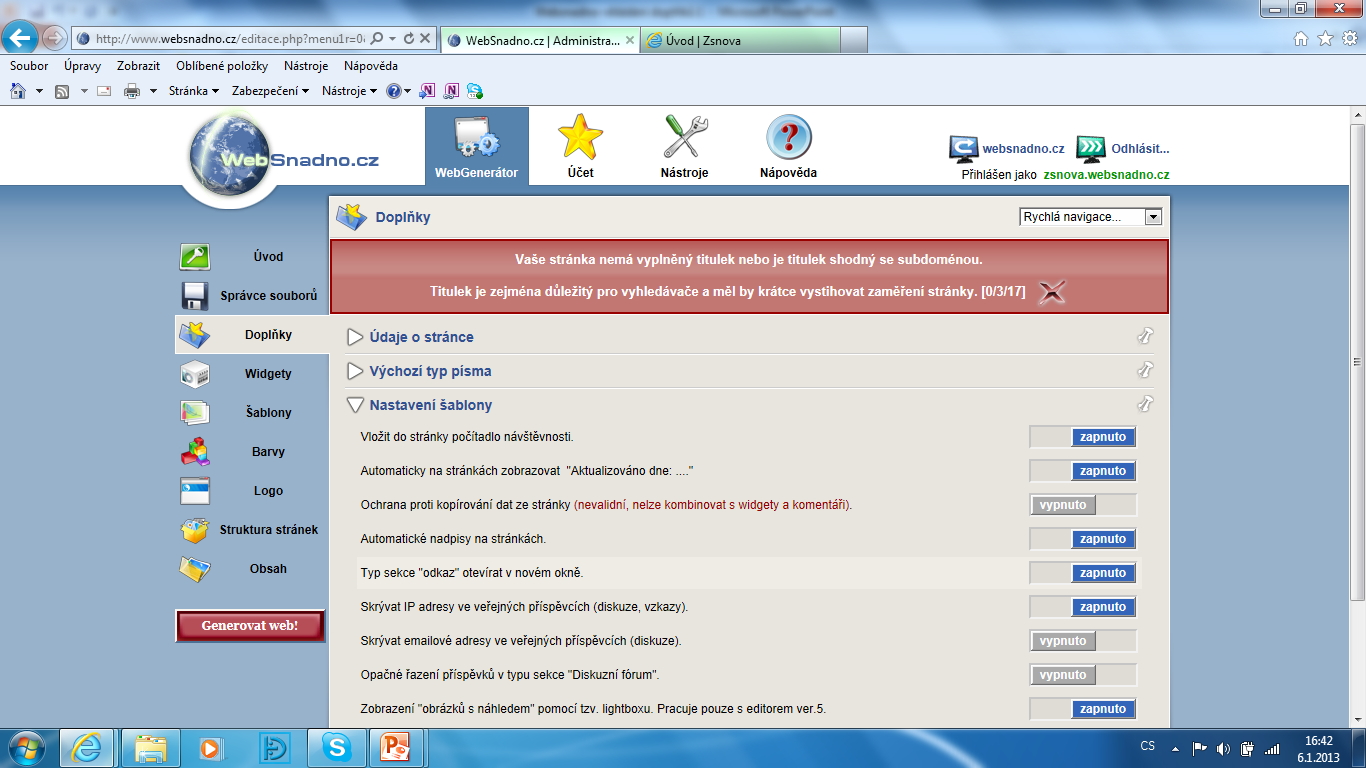 Výsledek vložení „Aktualizováno dne“
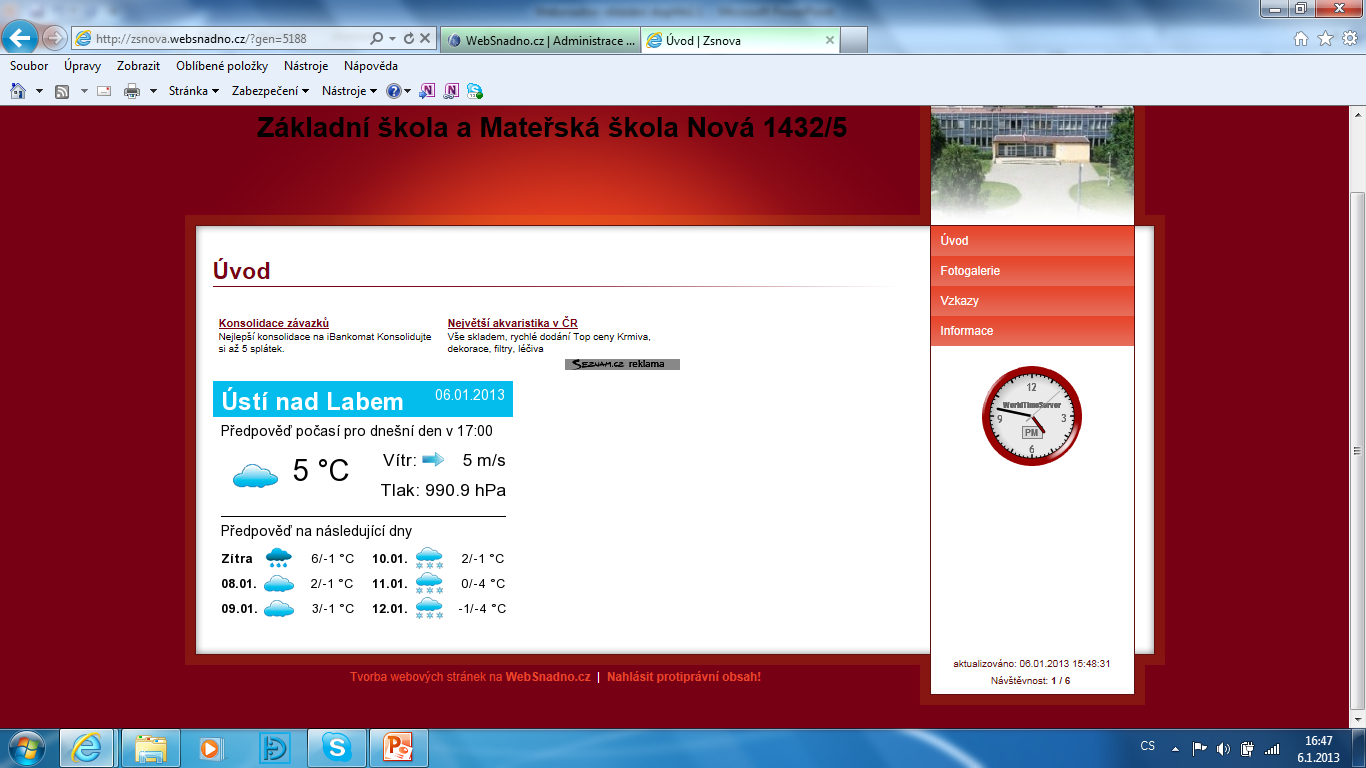 Název projektu : Objevujeme svět kolem násReg. číslo projektu: CZ.1.07/1.4.00/21.2040
Autor : Mgr. Martin Kolský 
Období vytvoření výukového materiálu : leden 2013 
Vzdělávací obor : Informatika pro 8. ročník
Anotace : Prezentace vysvětluje postup vkládání doplňků na serveru websnadno.cz
Očekávaný výstup : Žák dokáže vložit údajů o stránce, měnit písmo na vytvářených stránkách, vkládat počítadlo návštěv atd. na www.websnadno.cz.
Obrazový zdroj : www.websnadno.cz.